アドレサブル広告のご提案
「大勢」ではなく、より確度の高い「一人」に向けて広告を配信

貴社が保有する顧客データ（メールアドレスや電話番号）をもとに
媒体保有データと照合し、一致したユーザーに絞り込んで広告を配信できます。
アドレサブル広告の仕組み
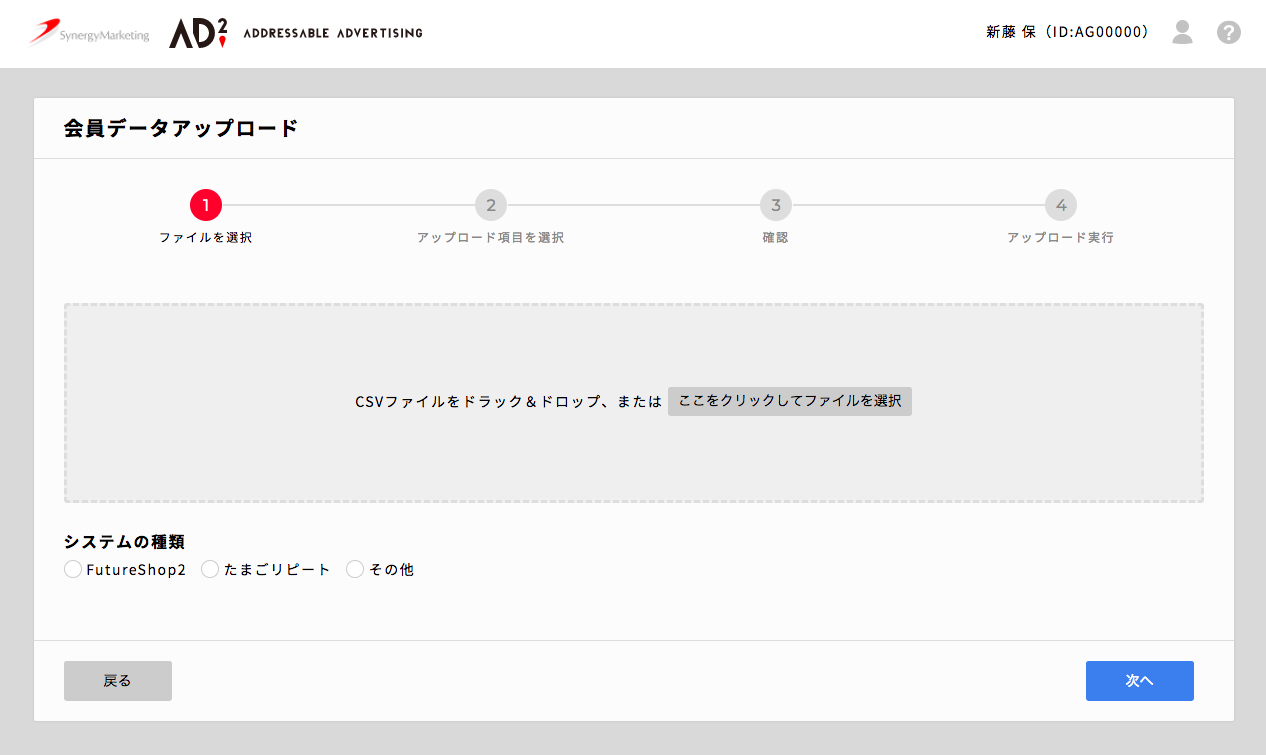 貴社配信リスト
広告媒体の保有するリスト
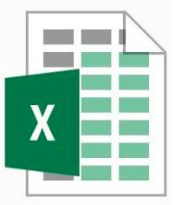 Yahoo! ID
登録メールアドレス
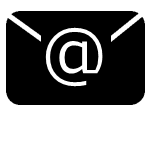 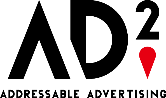 貴社が保有している
顧客のメールアドレス

※Yahoo!以外は電話番号でも連携可
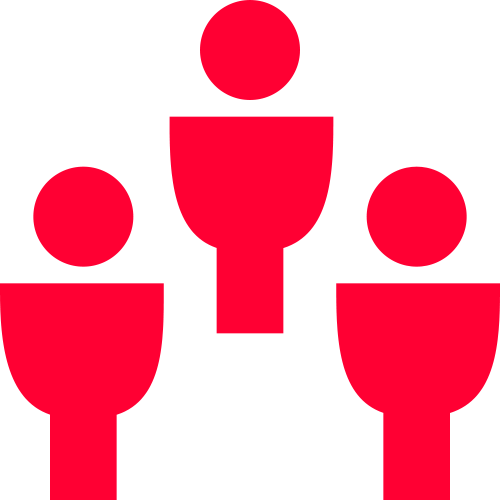 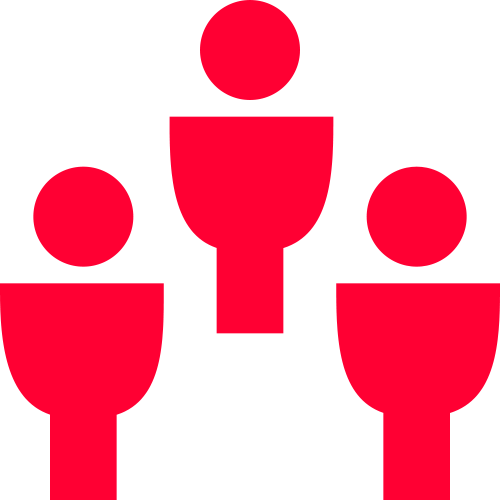 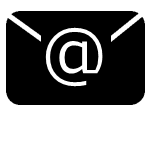 Facebook
登録メールアドレス
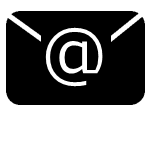 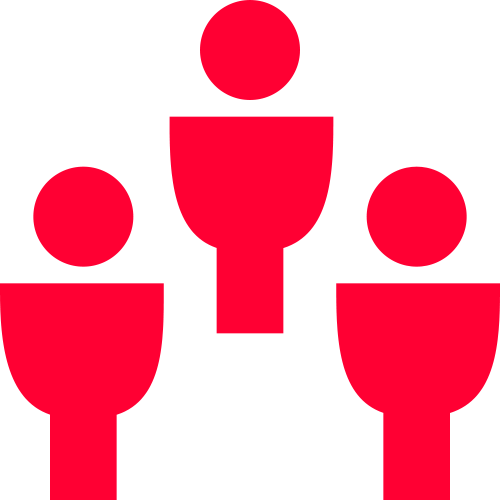 ※Google・Twitter・Instagram・Criteo
各媒体と連携して、
安全な環境でスムーズな
顧客データの引き渡しが可能
セグメント作成
広告媒体側での配信設定
セグメントに対して
広告配信
セグメントに類似した
リストに広告配信
セグメントを除外して
広告配信
広告活用の幅が広がる！アドレサブル広告の活用事例
通信教育事業（大学）
EC事業（複数商材）
出願単価での比較
資料請求を行ったが、出願に至っていないあと一歩の人に対して『最後のひと押し』の広告をFacebookで配信。出願率の大幅アップ！
既存会員にYDNで夏のSALE情報を訴求し、
過去最高のEC売り上げを達成。
CPAが
1/6に！
CVR比較
CPA比較
CVR182％
向上
CPA65％
に削減
アドレサブル広告
オーディエンス＆
リターゲティング広告
リターゲティング広告
リターゲティング広告
アドレサブル広告
アドレサブル広告